Εισαγωγή στην Κοινωνική Στατιστική με τη χρήση ΤΠΕ
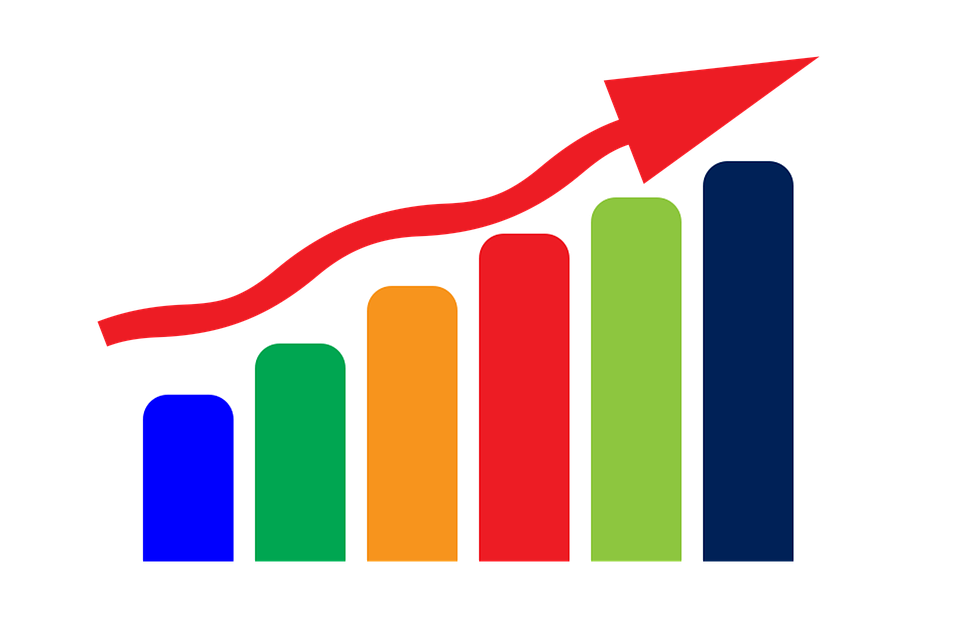 7η Ενότητα
Δειγματοληπτικές κατανομές
Δρ. Βενέτης Κανακάρης
Περίγραμμα Ενότητας
Σφάλμα δειγματοληψίας.
Δειγματοληπτική κατανομή.
Τυπικό σφάλμα.
Διαστήματα εμπιστοσύνης.
Σφάλμα δειγματοληψίας
Έστω ότι σε τεστ αναγνωστικής ικανότητας όλων των μαθητών 1η  Γυμνασίου της χώρας ο μέσος όρος είναι μ=65 και η τυπική απόκλιση σ=5,6.
Αν πάρουμε διάφορα τυχαία δείγματα μαθητών ίδιου μεγέθους (Ν) από τον πληθυσμό αυτό, κανένα δεν θα έχει ακριβώς τα ίδια χαρακτηριστικά. Π.χ.
x̄1 = 63,7	x̄2 = 66,4	x̄3 = 64,5	x̄4 = 65,8	x̄5 = 67,1	x̄6 = 63,2
κ.ο.κ.
Αυτή η διακύμανση των τιμών από δείγμα σε δείγμα είναι γνωστή ως σφάλμα δειγματοληψίας.
Σφάλμα δειγματοληψίας (1)
η διακύμανση ενός στατιστικού δείκτη (π.χ. μέσου όρου) από δείγμα σε δείγμα.
								ή
η απόκλιση ενός στατιστικού δείκτη (π.χ. μέσου όρου) από την πραγματική παράμετρο ενός πληθυσμού που οφείλεται στα μοναδικά χαρακτηριστικά των ατόμων που συνθέτουν το δείγμα.
Σφάλμα δειγματοληψίας (2)
Το σφάλμα δειγματοληψίας δεν μπορεί να αποφευχθεί. Οφείλεται στα μοναδικά χαρακτηριστικά που έχουν τα άτομα που συνθέτουν το κάθε δείγμα που επιλέγεται.

Πάντα θα υπάρχει κάποια απόκλιση μεταξύ της τιμής ενός δείγματος (στατιστικού δείκτη/μέτρου) και της πραγματικής τιμής του αντίστοιχου πληθυσμού (παραμέτρου).

Σκοπός είναι να καθορίσουμε το πιθανό μέγεθος αυτής της απόκλισης.
ΔΕΙΓΜΑΤΟΛΗΠΤΙΚΗ ΚΑΤΑΝΟΜΗ
Έστω ότι επιλέξαμε πολλά τυχαία δείγματα μαθητών 1ης Γυμνασίου μεγέθους Ν=30
και για κάθε δείγμα υπολογίσαμε το μέσο όρο επίδοσης στο αναγνωστικό τεστ.
Κεντρικό Οριακό Θεώρημα
Αν κατασκευάσουμε την κατανομή των μέσων όρων των παραπάνω δειγμάτων, θα δούμε ότι αυτή έχει τη μορφή κανονικής κατανομής με μέσο όρο ίσο με μ=65
Όπου:
i = 1 έως ν
ν = αριθμός δειγμάτων
Δειγματοληπτική κατανομή: η κατανομή των μέσων όρων πολλών τυχαίων δειγμάτων από τον ίδιο πληθυσμό (θεμελιώδης έννοια επαγωγικής στατιστικής)
Κεντρικό οριακό θεώρημα
Αν επιλέξουμε, με τυχαία δειγματοληψία, πολλά μεγάλα (Ν≥30) και ίσα μεταξύ τους δείγματα από έναν πληθυσμό, η κατανομή των μέσων όρων των εν λόγω δειγμάτων θα είναι μία κανονική κατανομή με μέσο όρο ίσο με τον μέσο όρο (μ) του πληθυσμού από τον οποίο προέρχονται.
ΤΥΠΙΚΟ ΣΦΑΛΜΑ
Η τυπική απόκλιση μιας δειγματοληπτικής κατανομής ονομάζεται τυπικό σφάλμα και είναι πάντα μικρότερη από την τυπική απόκλιση του αντίστοιχου πληθυσμού.
Δειγματοληπτική κατανομή
Κατανομή πληθυσμού
Στην περίπτωση του παραδείγματος μας το τυπικό σφάλμα θα ισούται με:
Το τυπικό σφάλμα μιας δειγματοληπτικής κατανομής υπολογίζεται με βάση τον τύπο:
Επειδή τις περισσότερες φορές δεν γνωρίζουμε την τυπική απόκλιση (σ) του πληθυσμού που μας ενδιαφέρει, την αντικαθιστούμε με την τυπική απόκλιση (s) ενός οποιουδήποτε τυχαίου δείγματος έχουμε επιλέξει από τον πληθυσμό αυτόν.
Έτσι ο τύπος υπολογισμού του τυπικού σφάλματος γίνεται:
Με βάση το Κεντρικό Οριακό Θεώρημα και τον κανόνα 68 - 95 - 99,7 μπορούμενα πούμε ότι για ένα τυχαίο δείγμα Ni υπάρχει:
68,28% πιθανότητα ο xī να βρίσκεται ±1 τυπικό σφάλμα (1σ x)̄ από τον μ
     95,44% πιθανότητα ο xī να βρίσκεται ±2 τυπικά σφάλματα (2σx̄) από τον μ
     99,72% πιθανότητα ο xī να βρίσκεται ±3 τυπικά σφάλματα (3σx̄ ) από τον μ
68,28%
95,44%
99,73%
68,28%
95,44%
x
99,73%
μ
1σx
2σx
3σx
-3σx
-2σx
-1σx
Δειγματοληπτική κατανομή
Επίσης, με βάση τον Πίνακα Κρίσιμων Τιμών της τυπικής κατανομής Ν(0,1) μπορούμε να πούμε ότι υπάρχει:
68,28% πιθανότητα ο x̄i να βρίσκεται ±1 τυπικό σφάλμα (σ x̄) από τον μ
95% πιθανότητα ο x̄ να βρίσκεται ±1,96 τυπικά σφάλματα (±1,96σ x̄ ) από τον μ
95,44% πιθανότητα ο x̄i να βρίσκεται ±2 τυπικά σφάλματα (2σx̄) από τον μ
99% πιθανότητα ο x̄ να βρίσκεται ±2,58 τυπικά σφάλματα (±2,58σ x̄ ) από τον μ
99,72% πιθανότητα ο x̄i να βρίσκεται ±3 τυπικά σφάλματα (3σ x̄ ) από τον μ
47,5%
95%
47,5%
49,51%
x
99%
μ
2,58σx
-2,58σx
-1,96σx
1,96σx
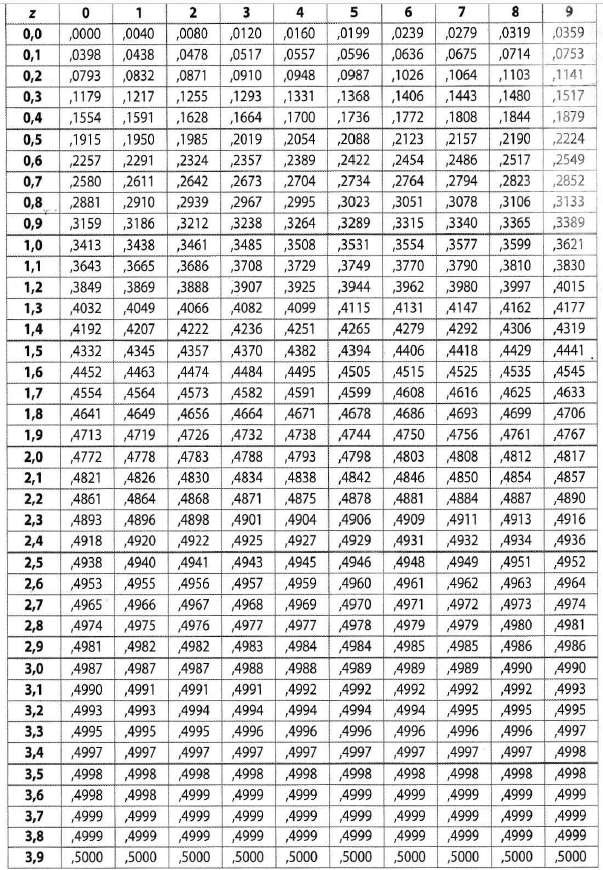 Διαστήματα Εμπιστοσύνης
Ας υποθέσουμε ότι δώσαμε ένα τεστ λογικού συλλογισμού σε τυχαίο δείγμα 200 μαθητών ΣΤ Δημοτικού (Ν=200).
Έστω ότι ο μέσος όρος και η τυπική απόκλιση του δείγματος αυτού είναι:
Για να μειώσουμε την ανακρίβεια της παραπάνω εκτίμησης, θα ορίσουμε ένα διάστημα τιμών που πιστεύουμε με σχετική σιγουριά ότι περιλαμβάνει τον πραγματικό μέσο όρο μ του πληθυσμού. Π.χ.
[L, U]
(το διάστημα αυτό ονομάζεται διάστημα εμπιστοσύνης ή αλλιώς Confidence interval (CI))

Η τιμή L (lower) είναι το κατώτερο όριο του διαστήματος εμπιστοσύνης.
Η τιμή U (upper) είναι το ανώτερο όριο του διαστήματος εμπιστοσύνης.
Στη μέση αυτού του διαστήματος θα βρίσκεται ο X̄ = 71.
L ……………………. 71…………………… U
Ποιο θα είναι όμως το επίπεδο σιγουριάς (επίπεδο εμπιστοσύνης) ότι το διάστημα [L, U] περιλαμβάνει τον πραγματικό μέσο όρο (μ) του πληθυσμού;
Συνήθως ορίζουμε ως επίπεδο εμπιστοσύνης μια πιθανότητα 95% το διάστημα [L, U] να περιλαμβάνει τον πραγματικό μέσο όρο (μ) του πληθυσμού.
Απομένει να βρούμε ποια θα είναι:
Η κατώτερη τιμή (όριο) (L) του διαστήματος [L, U].
Η ανώτερη τιμή (όριο) (U) του διαστήματος [L, U].
L ……………………. 71…………………….. U
                          
                          W                            W
W = περιθώριο σφάλματος
Η απόσταση των ορίων από τον X̄ = 71 ονομάζεται περιθώριο σφάλματος (margin of error) και συμβολίζεται με w (width).
όπου
Η τιμή 2,08 είναι το περιθώριο σφάλματος και το διάστημα εμπιστοσύνης 95% το [68,92, 73,08]
Αποτέλεσμα
Άρα υπάρχει 95% πιθανότητα το διάστημα [68,92, 73,08] να περιλαμβάνει τον μέσο όρο επίδοσης στο τεστ λογικού συλλογισμού του πληθυσμού των μαθητών ΣΤ΄ Δημοτικού της χώρας.
Άσκηση
Έστω ότι επιλέξαμε τυχαία ένα δείγμα 36 μαθητών Α΄ Γυμνασίου (Ν=36) και υπολογίσαμε τον μέσο όρο και την τυπική απόκλιση της επίδοσης τους σε ένα τεστ γεωμετρίας. Έστω ότι βρήκαμε:
Με βάση τα παραπάνω στατιστικά μέτρα κατασκευάστε το διάστημα εμπιστοσύνης 95% (CI95) για τον μέσο όρο (μ) ολόκληρου του πληθυσμού μαθητών Α΄ Γυμνασίου της χώρας.
Λύση
L ……………………. 75…………………….. U
                          
                          W                            W
Γνωρίζουμε ότι το περιθώριο σφάλματος W (width) που αντιστοιχεί σε διάστημα εμπιστοσύνης 95% και ισούται με:
Αποτέλεσμα
Άρα υπάρχει 95% πιθανότητα το διάστημα [71,73, 78,27] να περιλαμβάνει τον μέσο όρο επίδοσης στο τεστ γεωμετρίας ολόκληρου του πληθυσμού μαθητών Α΄ Γυμνασίου της χώρας.
Άσκηση
Έστω  ότι  επιλέξαμε  τυχαία  ένα  δείγμα  300  Ελληνίδων  γυναικών  και υπολογίσαμε τον μέσο όρο και την τυπική απόκλιση της επίδοσης τους σε ένα τεστ δεκτικότητας στην εμπειρία. 
Έστω ότι βρήκαμε:
Με βάση τα παραπάνω, κατασκευάστε το διάστημα εμπιστοσύνης 95% (CI95) για τον μέσο όρο του πληθυσμού όλων των γυναικών της χώρας.
Λύση
L ……………………. 49…………………….. U
                          
                          W                            W
Γνωρίζουμε ότι το περιθώριο σφάλματος W (width) που αντιστοιχεί σε διάστημα εμπιστοσύνης 95% και ισούται με:
Αποτέλεσμα
Άρα υπάρχει 95% πιθανότητα το διάστημα [48,10, 49,90] να περιλαμβάνει τον μέσο όρο επίδοσης στο τεστ δεκτικότητας στην εμπειρία ολόκληρου του πληθυσμού των Ελληνίδων γυναικών.
ΒΙΒΛΙΟΓΡΑΦΙΑ
Mansfield, E. (1983). Statistics for Business and Economics: Methods and Applications (Second Edition). New York: W. W. Norton & Company, Inc.

Γναρδέλλης, Χ. (2020). Εφαρμοσμένη στατιστική. Αθήνα: εκδόσεις Παπαζήση.